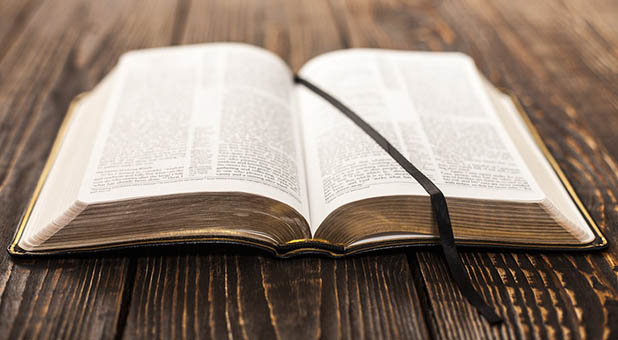 Devoted to the apostles’ teaching
Churchofchristtucson.org
Devoted to the apostles’ teaching:Acts 2:42
Devoting themselves to the Apostles’ teaching:
“Continually devoting” – Never relaxing or slacking in their care or attention. Same idea expressed in         1 Timothy 4:13.
“The Apostles’” – The twelve (Acts 1:15-26) messengers Christ sent to preach the gospel.
“teaching” – Not the apostles' own ideas but the teaching that Christ gave.
Devoted to the apostles’ teaching:Acts 2:42
Our Attitude Toward the Word:
Seek it. Matthew 7:7-8
Hunger and thirst after it.                                      Matthew 5:6; 15:32
Be attentive to it.                                                 Nehemiah 8:3
Seek answers from it. Acts 17:11
Devoted to the apostles’ teaching:Acts 2:42
Reasons Why We Should Be Devoted to the Word:
It comes from God.                                                            2 Timothy 3:16
It is the only message that will tell me like it is. Hebrews 4:12
It is the only message with the power to save.                John 6:68; Romans 1:16
Devoted to the apostles’ teaching:Acts 2:42
How We Can Show Devotion to the Word:
Ezra 7:10:
Study and know it.                                                          John 20:30-31; James 1:21; 2 Timothy 2:15
Practice it.                                                                      James 1:22
Teach it.                                                                         Ezra 7:10; Hebrews 5:12